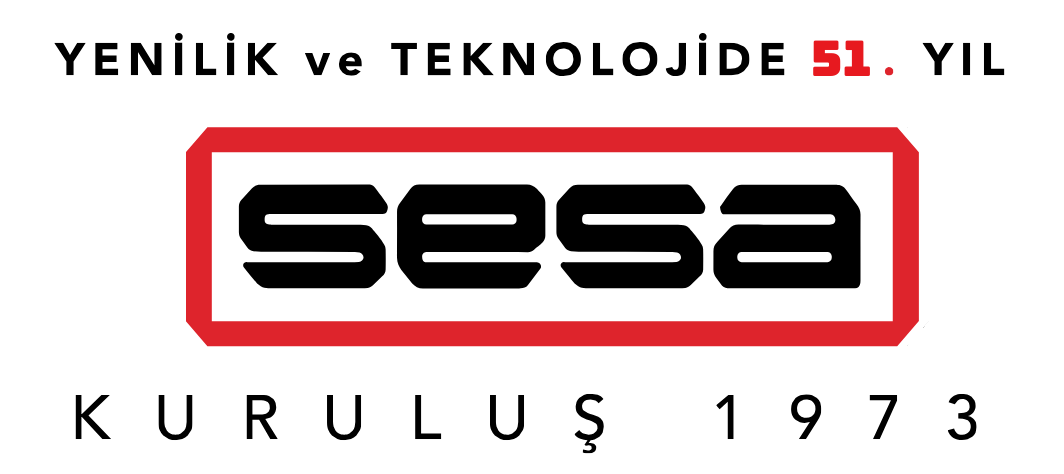 Yeni teknolojilerde öncü
Genel Sunum –  Ocak 2023
SESA
SATIŞ
SERVİS
Medikal
Proses
Analitik
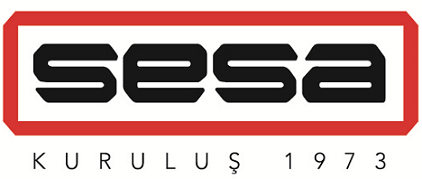 1973  yılında ODTÜ mezunu iki Elektronik Mühendisi, bir Fizikçi ve bir Kimya Mühendisi tarafından kurulmuştur.


Türkiye’nin önemli ve büyük 9 ayrı şehrinde (5 adet Ofis , 4 adet Ev-Ofis) faaliyet göstermektedir.

Çoğunluğu üniversite ve teknik yüksek okul mezunu olan 150’den fazla çalışanı vardır.

Geniş bayi ağı sayesinde Türkiye’nin her bölgesine hizmet ulaştırmaktadır.
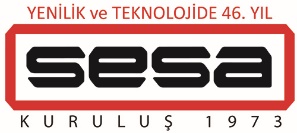 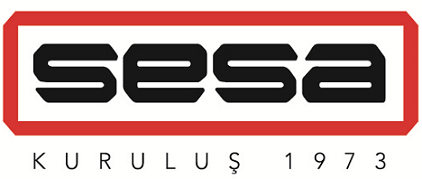 ANKARA
ISTANBUL
merkezler
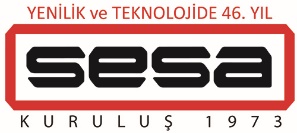 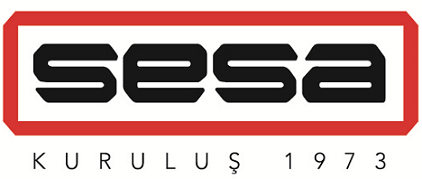 İZMİR
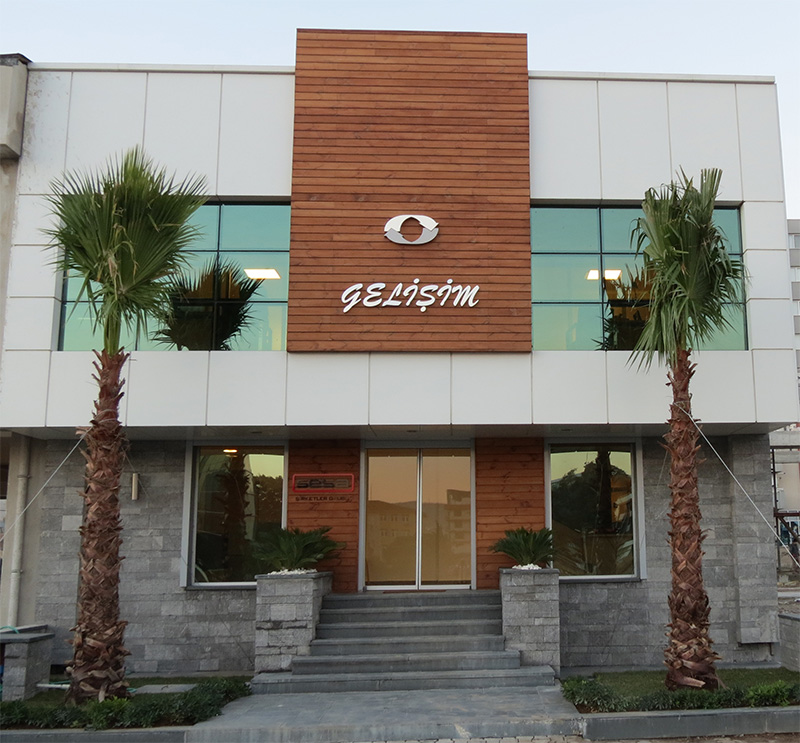 merkezler
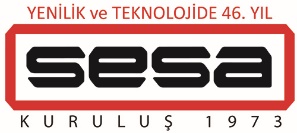 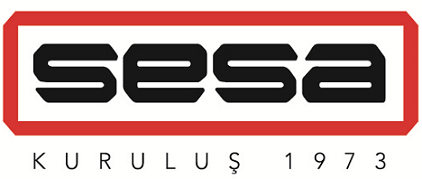 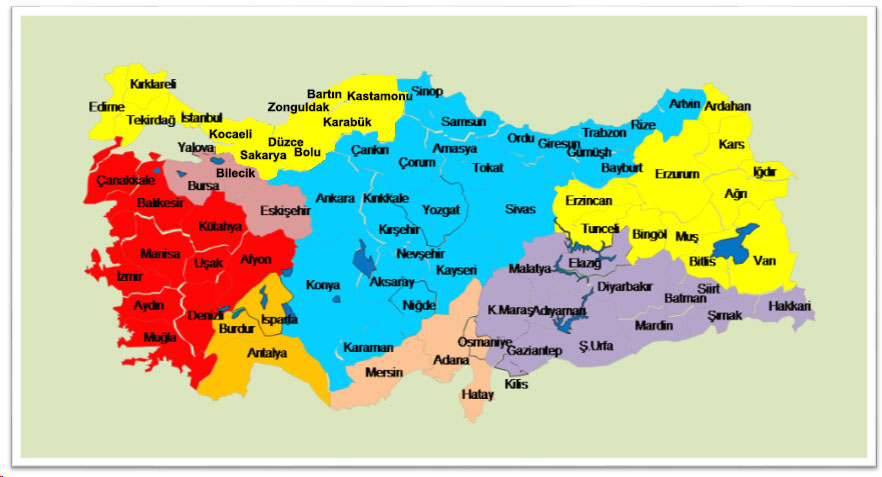 Adana
Bursa
İstanbul
Ankara
İzmir
Gaziantep
Kocaeli
Samsun
Antalya
SESA Ofisleri ve yetki alanları
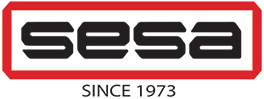 51 yıllık tecrübe

Tüm alanlarda koşulsuz müşteri memnuniyeti

Saygın bir isim

Tüm müşteriler ve tedarikçiler için güvenilir bir çözüm ortağı

Sağlam mali yapı

Aktif, dinamik ve tecrübeli çalışanlar
özellikler
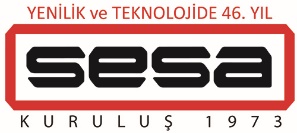 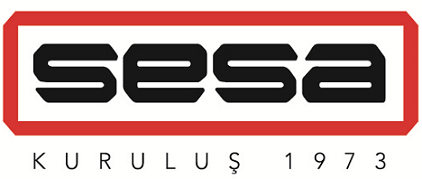 1996 yılından bugüne «anahtar teslim» hastane projeleri yürütmektedir.

1990 yılından beri büyük tank terminal projeleri (Ataş, Tüpraş Kırıkkale ve Tüpraş Batman Rafinerileri gibi) yürütülmektedir.

Bu kapsamda Azerbaycan, Türkmenistan, Kazakistan, Özbekistan, Kırgızistan ve Gürcistan’da projeler gerçekleştirilmiştir.
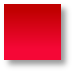 hakkımızda
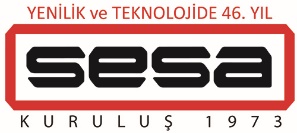 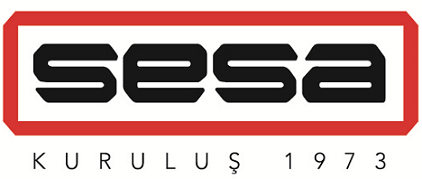 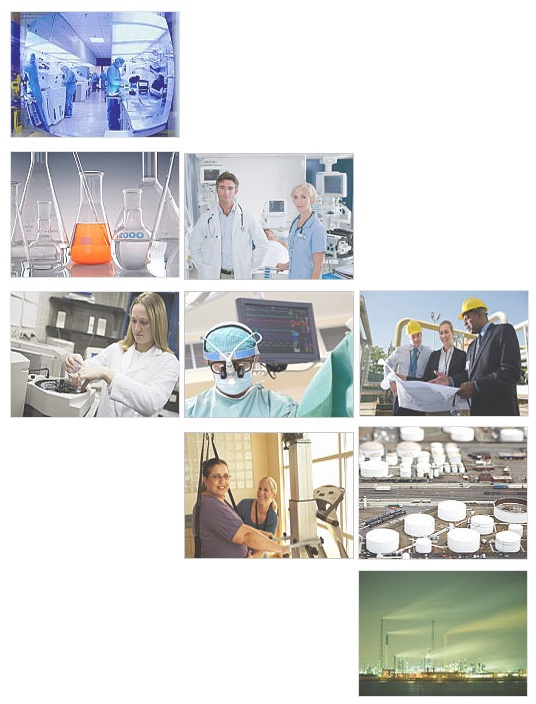 Temsilciliklerimiz
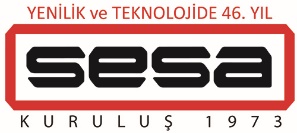 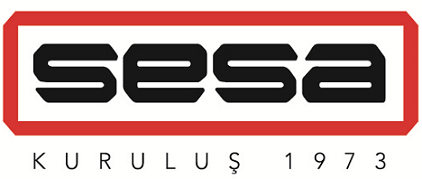 Medikal Sarf Malzemeler
APRIOMED
AR BALTIC
ASAHI KASEI MEDICAL
BD BARD
GALT MEDICAL
HAGMED
LEAPMED
MEDIATRADE
NEXT BIOMEDICAL
PHARMACEPT
PHENOX
QX MEDICAL
RF MEDICAL
SCW MEDICATH
SIMEKS
SUREFIRE
TOKAI MEDICAL
URESIL
VIGEO
Temsilcilikler -  Medikal Sarf
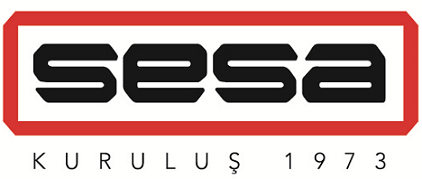 Medikal Cihazlar
AC INTERNATIONAL
BIOLIGHT
BP LAB
DIH HOCOMA
EKSO BIONICS
ENRAF NONIUS
EWAC
MEDIATRADE
MECKLER
MOOR INSTRUMENTS
NORAV MEDICAL
ROCESO
TMG
TYROMOTION
Temsilcilikler – Medikal Cihaz
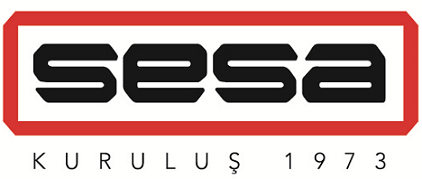 Proses & Analitik Cihazları
HONEYWELL ENRAF
MAGNETROL AMETEK 
SERVOMEX
THERMO FISHER – RMSI
PROTEA LTD.
DALEMANS
INT. SENSOR TECHNOLOGY
CHROMATEC
RIBER
CALGAZ
PHYMETRIX
CMC INSTRUMENTS
HHV LTD.
V&F Analyse - und Messtechnik
Temsilcilikler – Proses cihazları
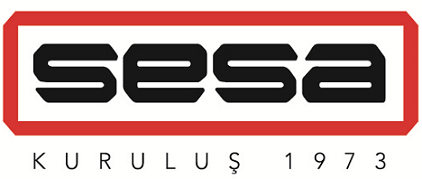 Gerek Medikal sarf ve gerekse Medikal cihaz konularında çalışan uzman gruplarımız vardır. 

Sarflar konusunda Türkiye’nin en deneyimli ve geniş kapsamlı firması olarak tüm yurt çapında en yeni teknoloji ürünlerini daima SESA sağlamıştır.

Cihaz grubu da bir hastanenin ihtiyacı olan tüm ekipmanları temin edebilen deneyimli mühendislerden oluşmaktadır.
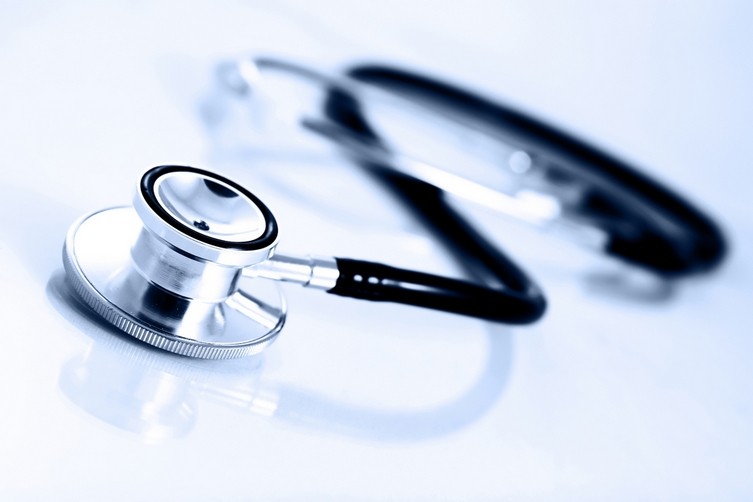 medikal bölüm
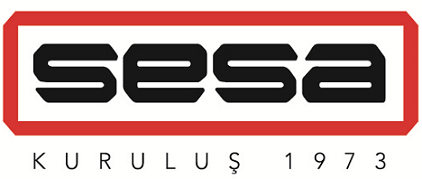 Endüstriyel bölüm, dünyaca bilinen markaların Türkiye temsilcisi olarak tüm endüstri alanlarında hizmet vermektedir. 

Tüm üretim tesislerinde, hatlardaki gaz ve sıvıların fiziksel ve kimyasal analizini yapan cihaz ve sistemler, ayrıca rafineri ve petrokimya tank çiftlikleri, depolama tesisleri ve terminallerde, tüm tanklardaki seviye, sıcaklık ve yoğunluk ölçümüyle envanter kontrolü yapan sistemler uzmanlık alanımızdır.

Uzman teknik  personelimiz, satışı yapılan cihaz ve sistemlerin kuruluş ve devreye alma işlemleri ve teknik bakımlarını yürütmektedir.
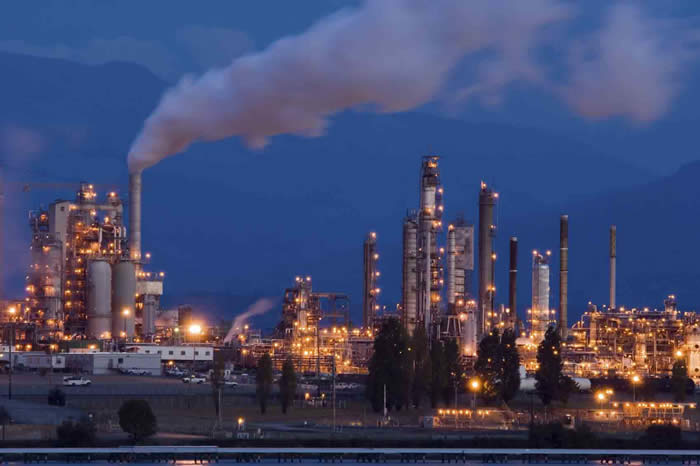 Bu konularda Türkiye, Orta Asya Cumhuriyetleri ve komşu ülkelerde çalışmalar yapılmaktadır.
endüstriyel bölüm
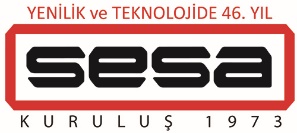 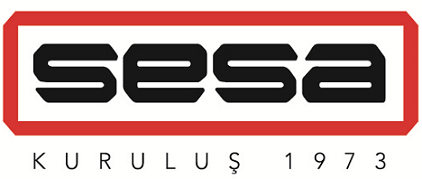 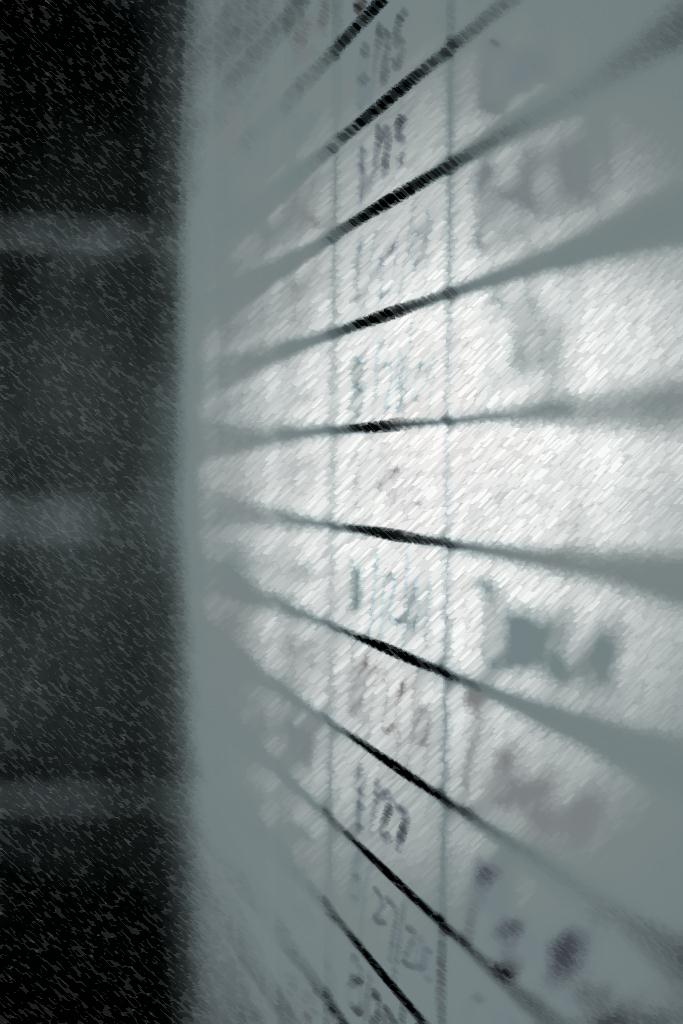 Geçmişimiz
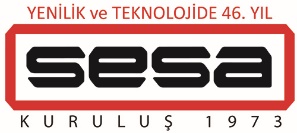 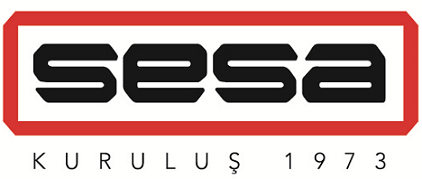 SESA kuruluşundan itibaren  sağlık sektöründe, medikal cihazlar ve ileri teknoloji ürünü girişimsel sarf malzemeler alanında öncülük etmiştir. Bu alanda da aşağıdaki yenilikleri, Türk kullanıcısın hizmetine sunmuştur.
Monitör ve Defibrilatör
Eko Sintigrafi, Gama Kamera
Sterilizasyon ve Ameliyathane
Fizik tedavi, Robotik Rehabilitasyon, Hidroterapi ve Talasoterapi
Efor Test ve Holter Sistemleri
Ventilatör ve Pulsoksimetre
RIA kitleri ve Gama sayıcı
Kalp Pili ve Defibrilatör
Diagnostik Anjiyografi
Hickmann kateter ve portlar
Ambulatuar pompalar
geçmişimiz - Sesa tarafından getirilen ilkler
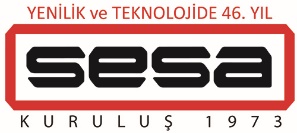 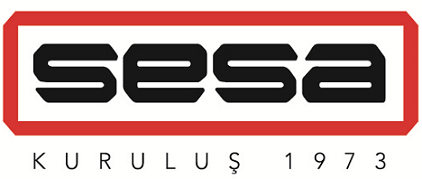 Laparoskopik Cerrahi
Aferez
PTCA ve PTA Balonları
Damariçi ultrason
Karotis Stentler ve Emboli cihazları
Vena Cava Filtresi
Stent ve İlaç salınımlı stent
İlaç salınımlı balon
Otomatik kontrast madde enjektörü
Damariçi lazer uygulamalar
Akım kontrol özellikli torasik ve perifer stent
geçmişimiz - Sesa tarafından getirilen ilkler
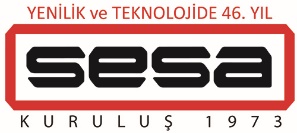 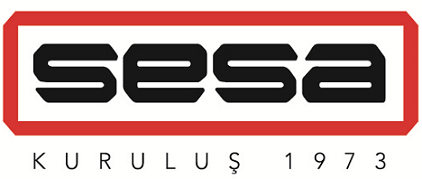 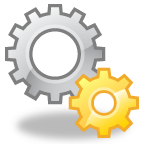 Medikal 
İmalatlarımız
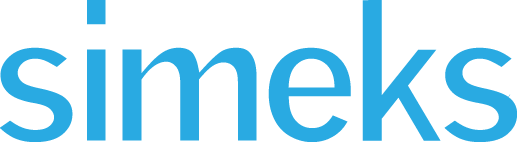 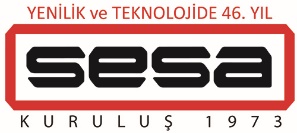 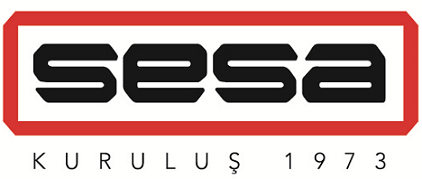 SIMEKS  Tıbbi Ürünler, Istanbul Tuzla Serbest Bölgede bulunan bir kardeş kuruluştur. İlk yıllarda ithalat ve yurtdışı projeler amacıyla faaliyet gösteren SIMEKS, Orta Asya Cumhuriyetlerinde temsilcilik yapmış ve bölgede bir çok uluslararası proje gerçekleştirmiştir.
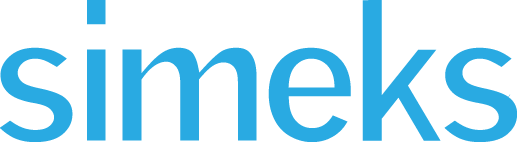 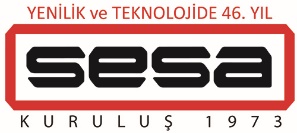 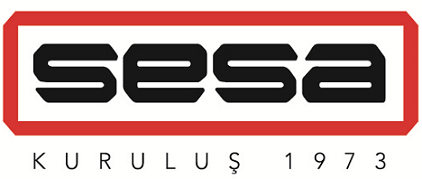 2007  sonlarında, SİMEKS bir üretim firmasına dönüştürülmüştür. Bu amaçla alınan 11.000 metrekare kapalı alanda medikal sarf malzemesi üretimi amacıyla kurulan fabrikamız:
1.500 metrekare temiz oda
3 adet geniş kapasiteli Etilen Oksit Sterilizatörü
Stent krimpleme cihazları
7 adet balon üretim cihazı
Hidrofilik kaplama sistemleri 
ile çalışan, kendi özel kalite kontrol laboratuarı bulunan modern bir üretim merkezidir.

Ayrıca yeni ürünler geliştirmek amacıyla kendi AR-GE çalışmalarını yürütmektedir
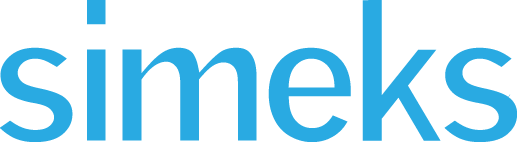 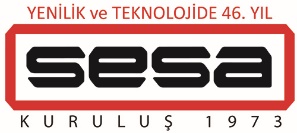 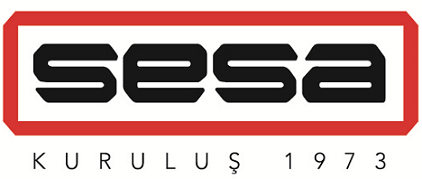 2010 yılı başında , yüksek kalite standartları uygulayarak imalata başlayan Simeks, ISO 9001 ve ISO 13485  kalite yönetim belgelerine sahiptir. 

İlk olarak PTCA Balon ve  Hemodializ AV kan seti üretimi ile başlanmıştır.

Tesisimizde girişimsel kardiyolojik ve radyoloji alanlarında kullanılan PTCA ve PTA Balon kateteri, Valvuloplasti balon kateteri  ve yapısal kalp sistemleri üretilmektedir.

Simeks tarafından üretilen CE belgeli ürünler, tüm hastanelerde başarıyla ve beğeniyle kullanılmaktadır, bir çok yabancı ülkelere de ihraç edilmektedir.
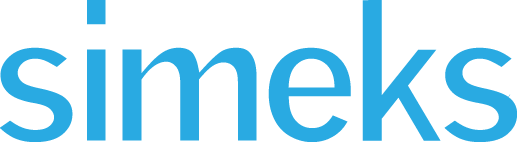 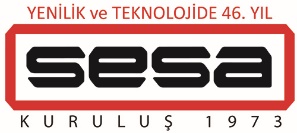 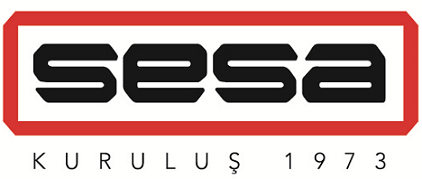 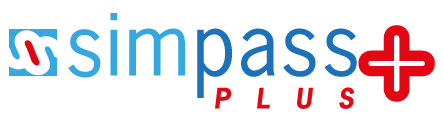 PTCA BALON DİLATASYON KATETERİ
Hidrofilik Kaplamalı
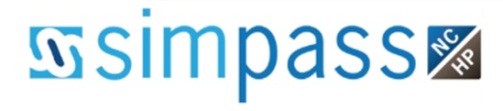 NON-KOMPLİAN PTCA BALON DİLATASYON KATETERİ
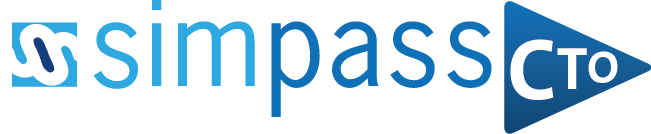 CTO PTCA BALON DİLATASYON KATETERİ
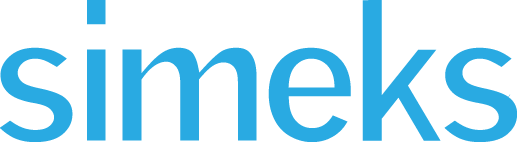 PTCA balon kateterleri
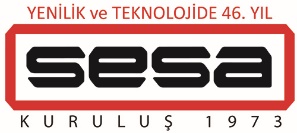 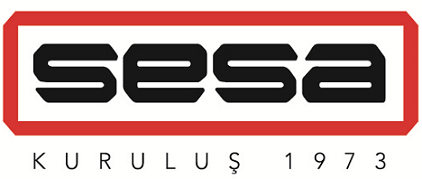 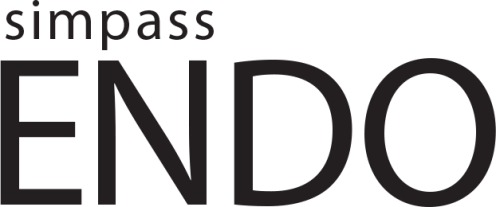 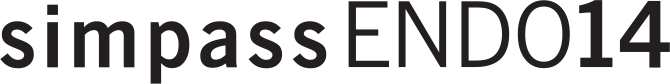 014” RX PTA BALON DİLATASYON KATETERİ
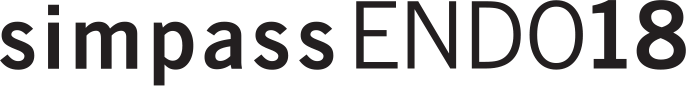 018” OTW PTA BALON DİLATASYON KATETERİ
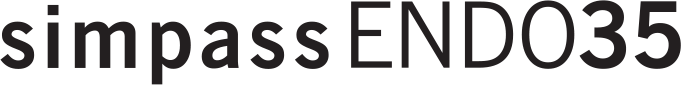 035” OTW PTA BALON DİLATASYON KATETERİ
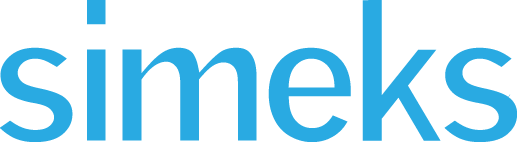 PTA balon kateterler
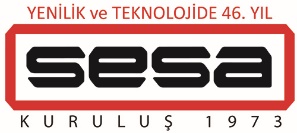 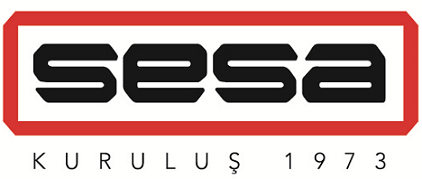 Valvuloplasti Balon Kateterleri
Aortik
Pulmoner
Yeni PTA Balon Kateterleri
Geniş Çaplı PTA Balonlar
YB PTA Balonlar
Yapısal Kalp Ürünleri
LAA Ölçüm ve Kapama
Süper Elastik Ölçüm Cihazı
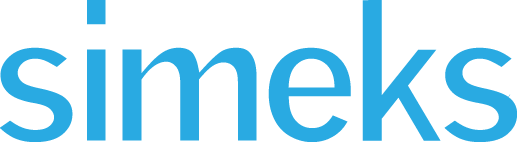 Geliştirme sürecindeki ürünler
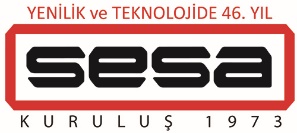 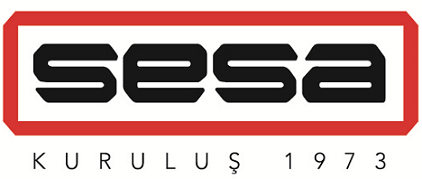 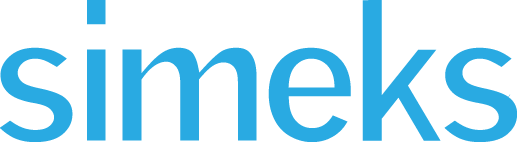 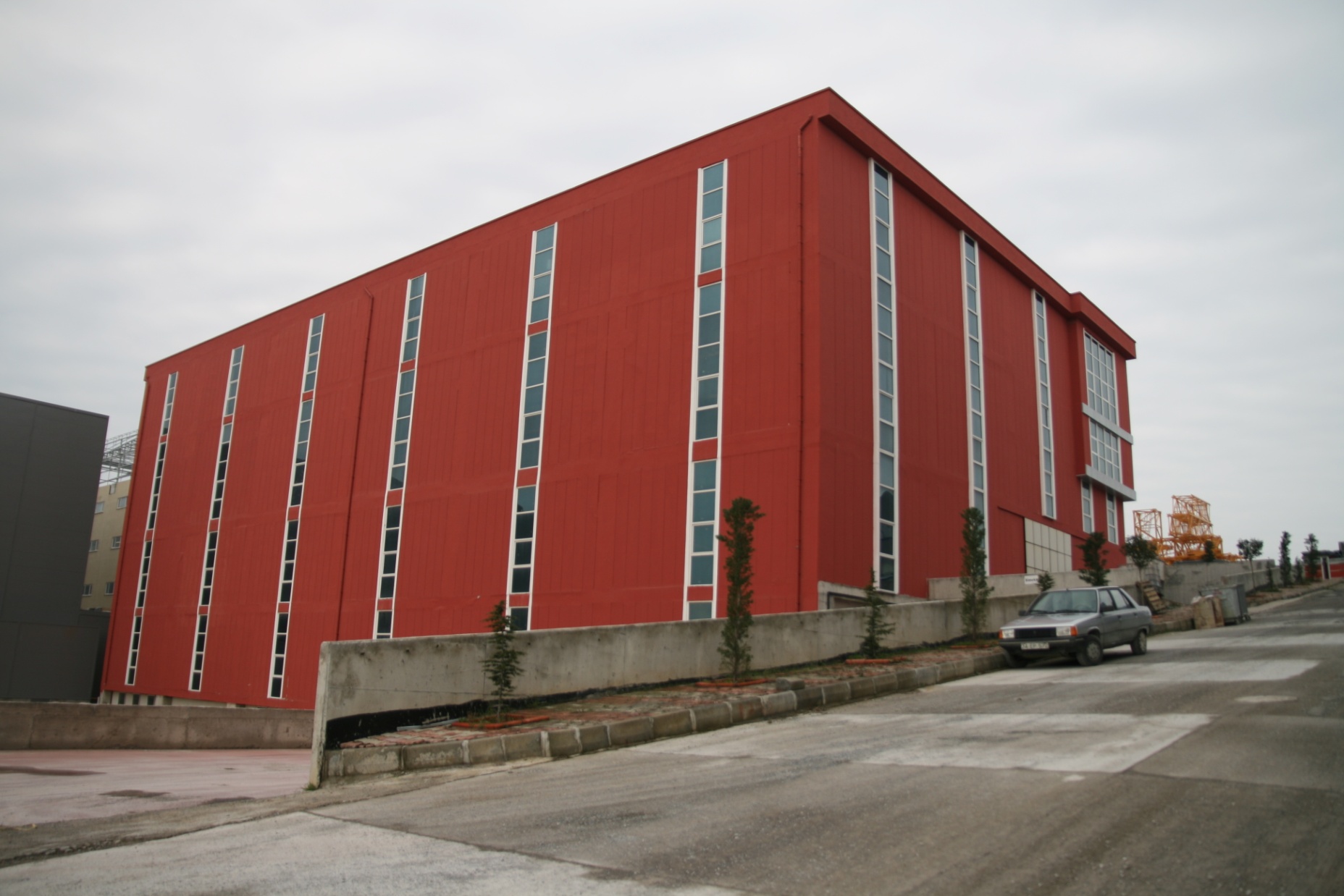 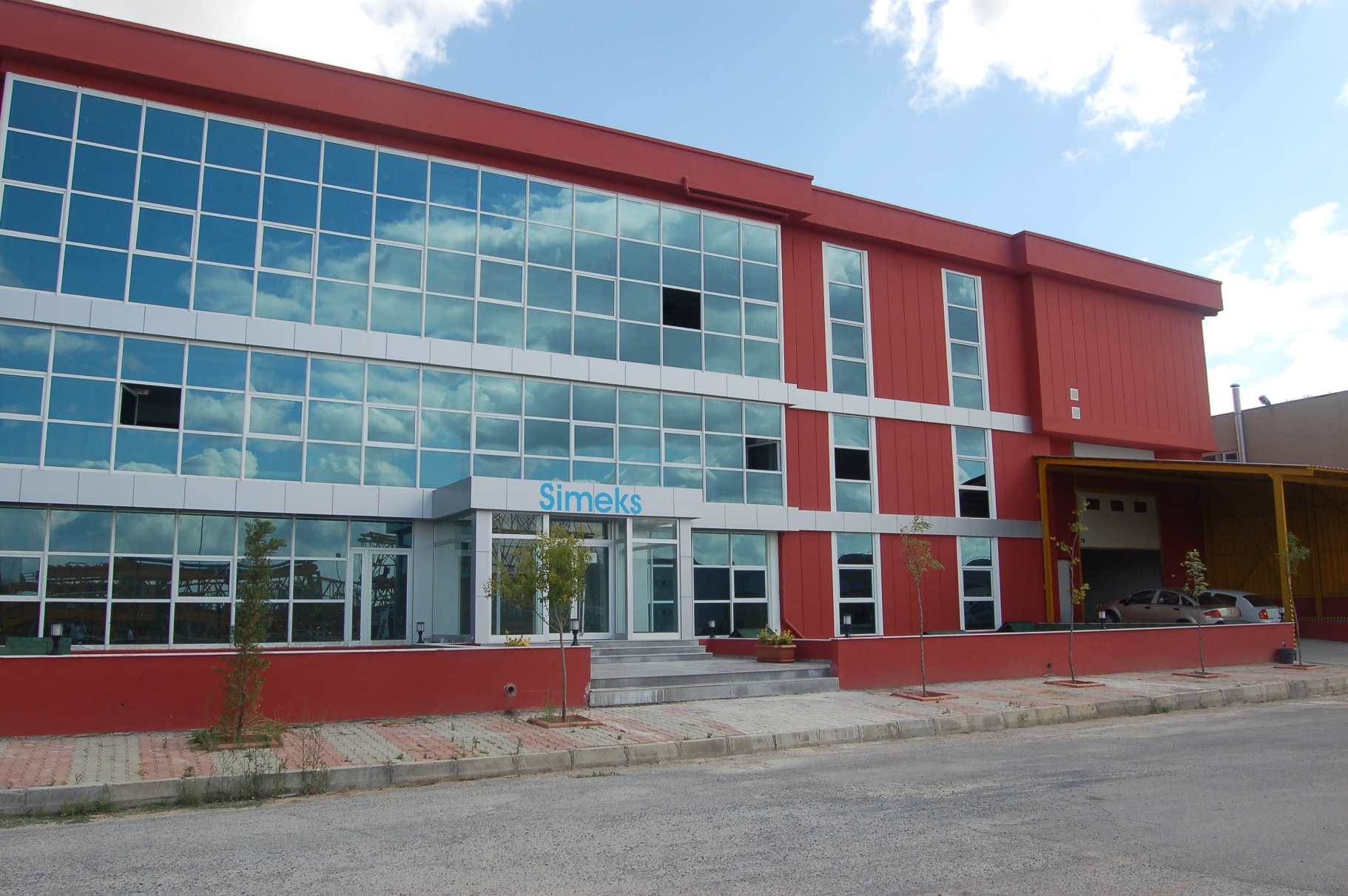 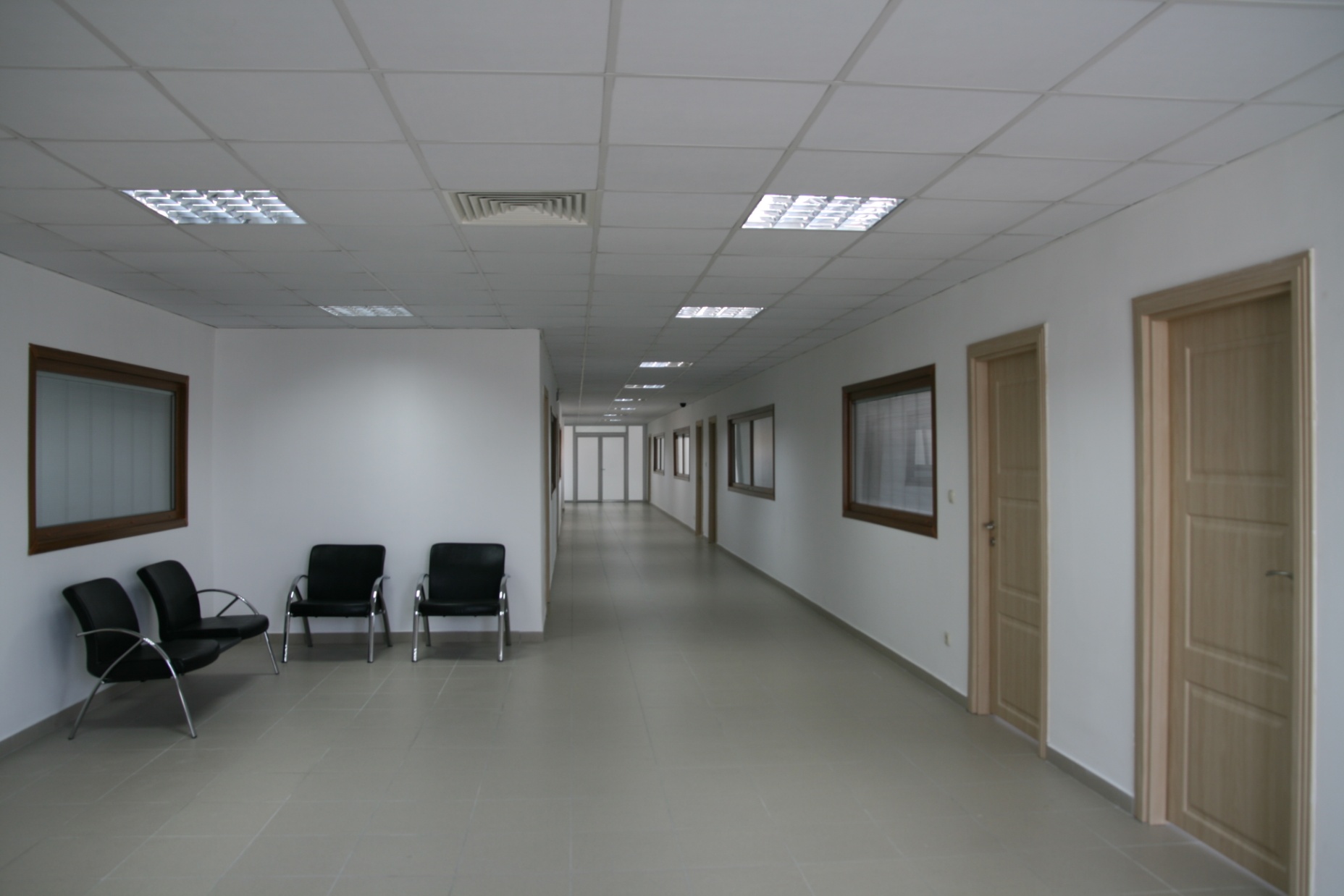 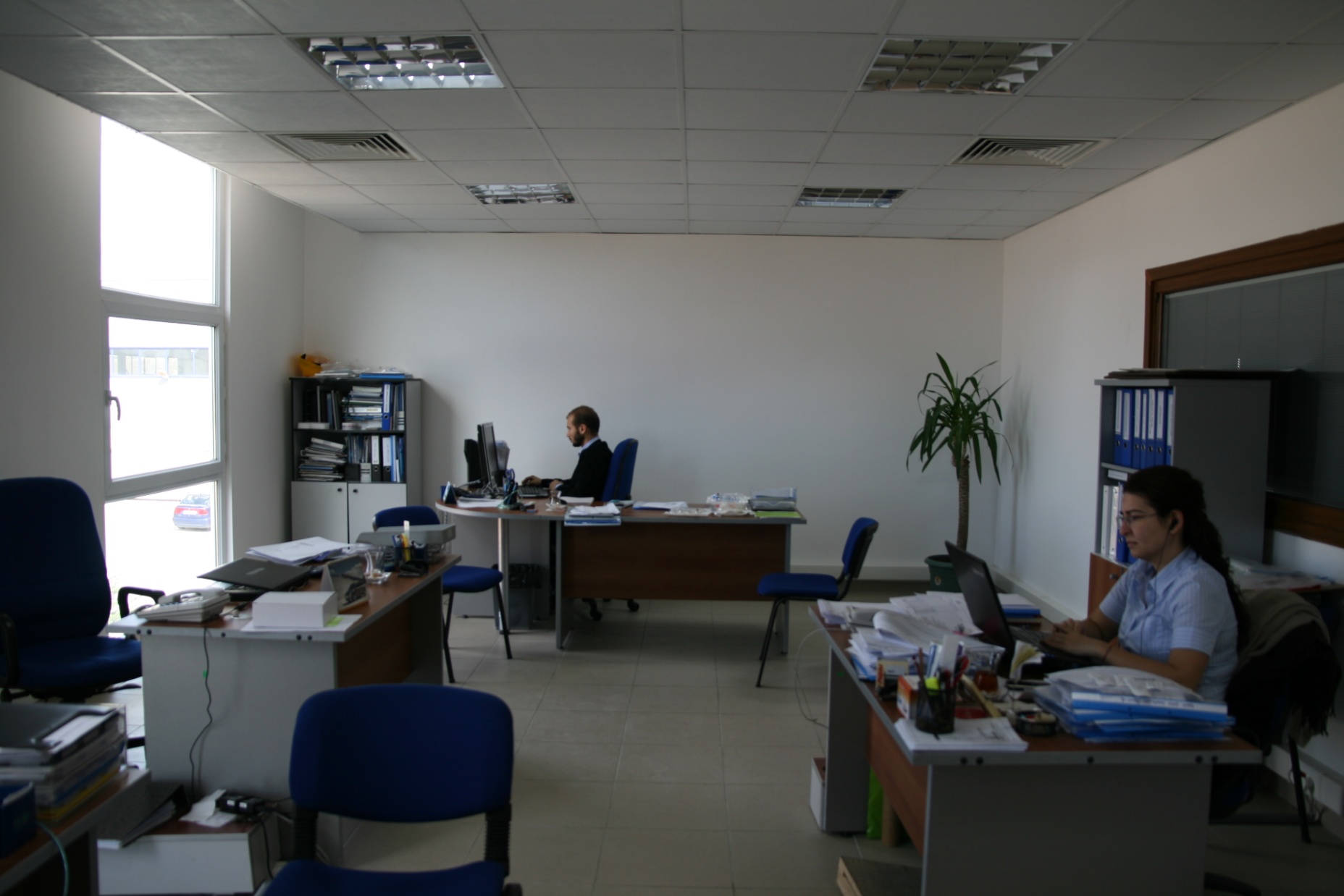 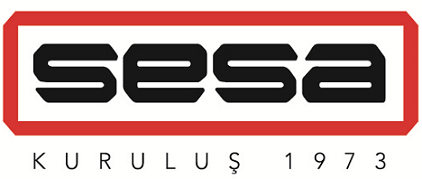 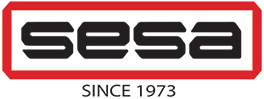 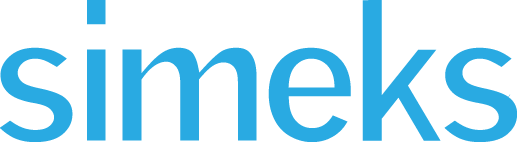 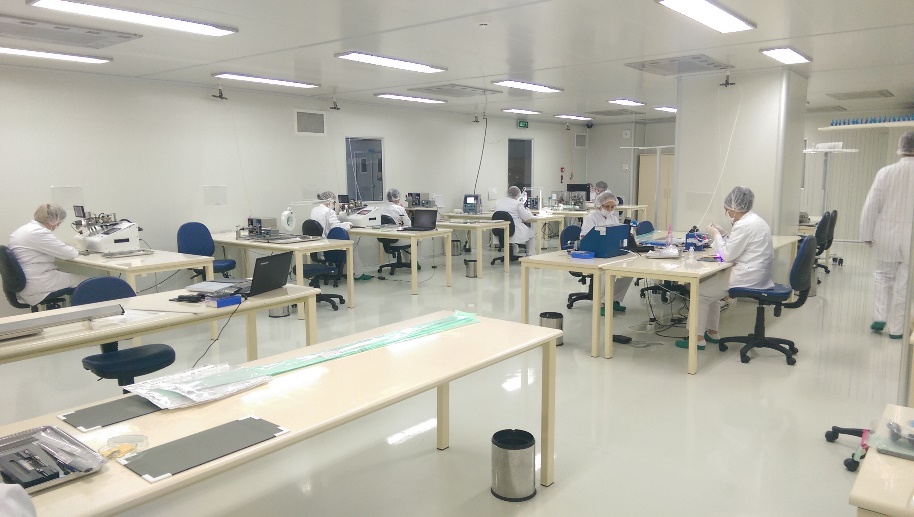 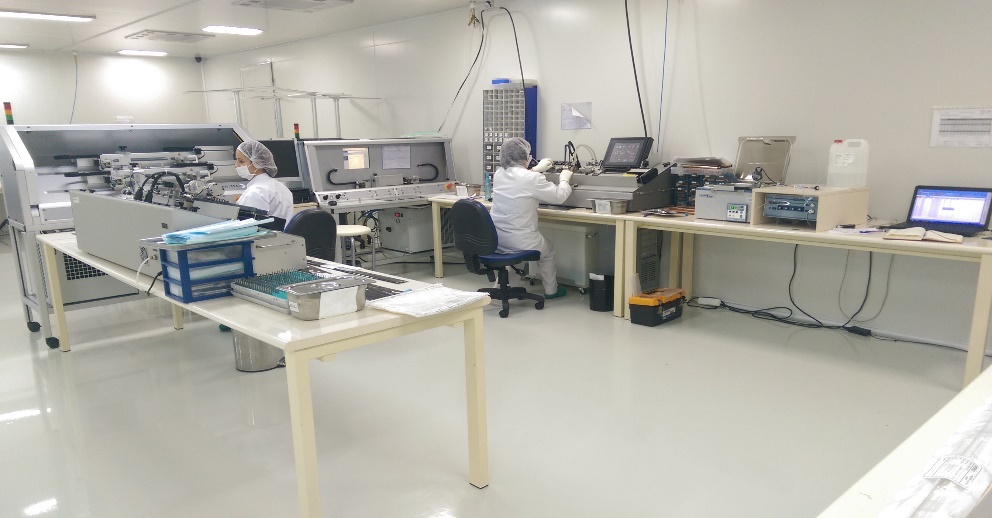 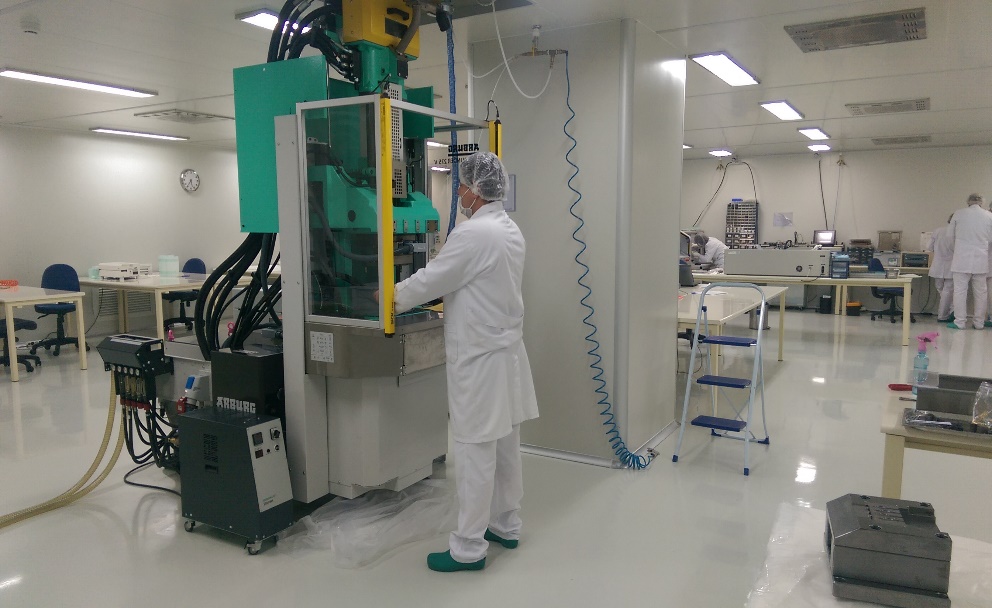 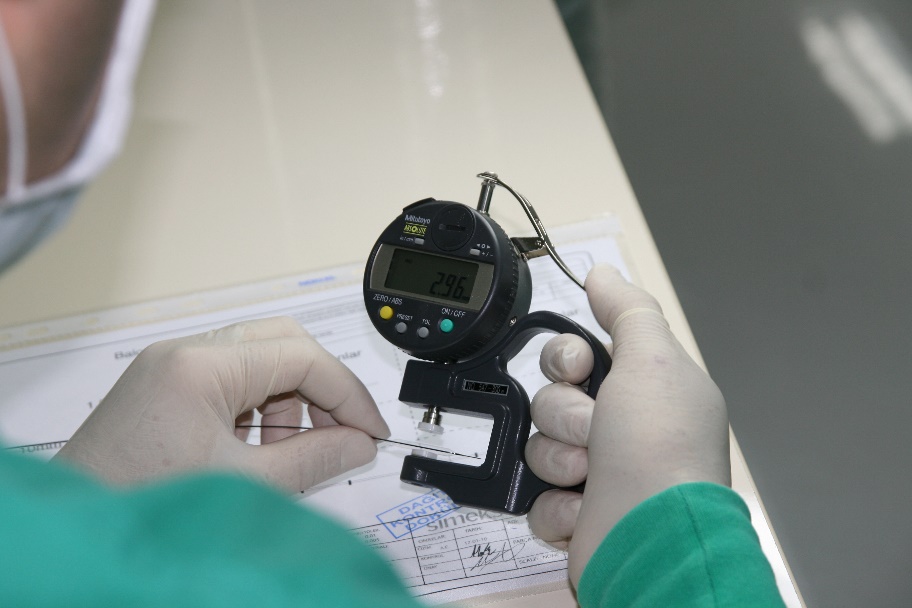 Balloon catheter production
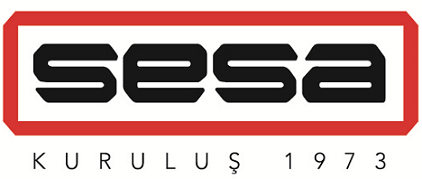 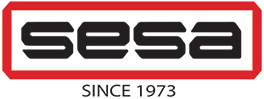 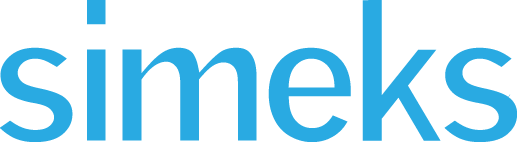 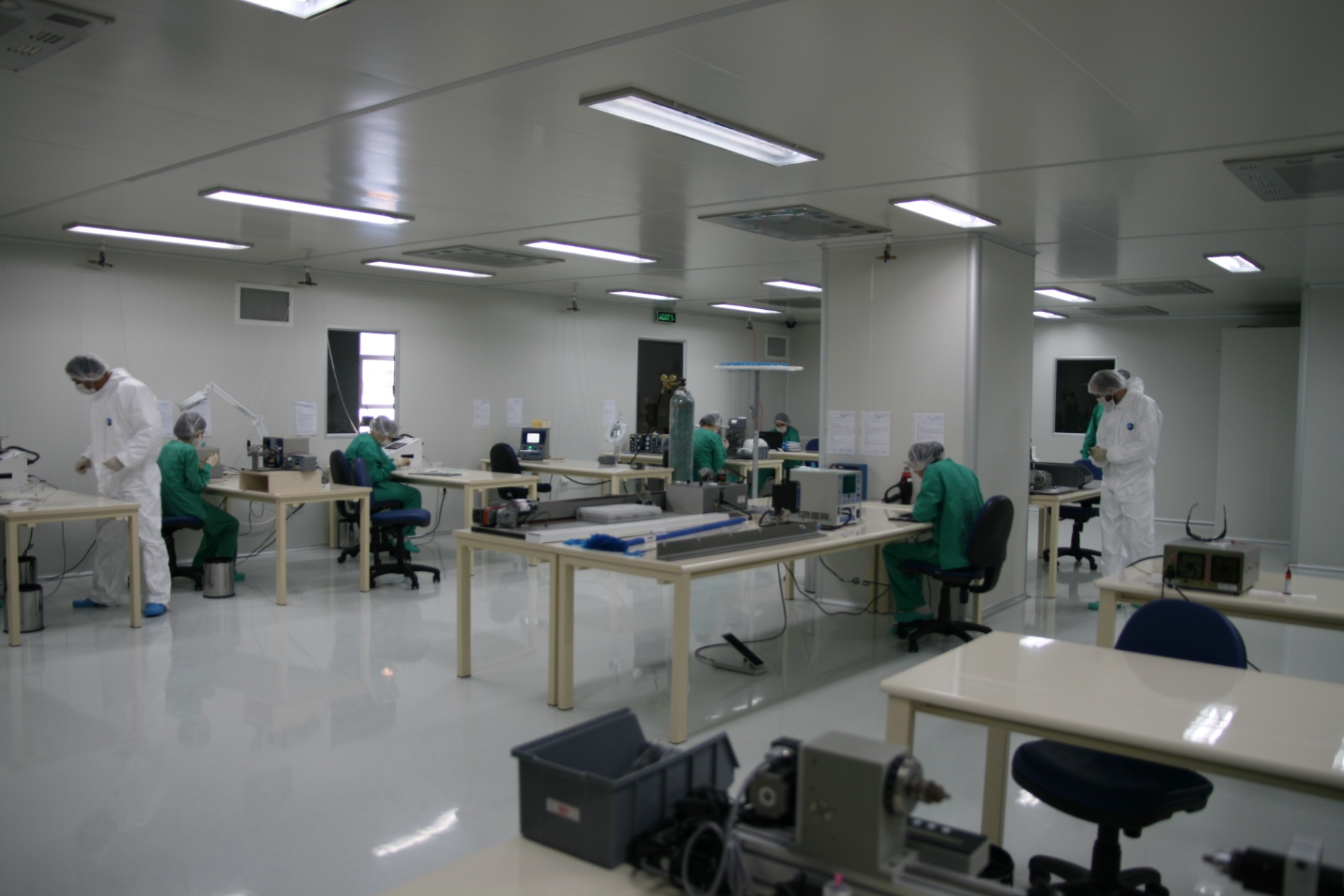 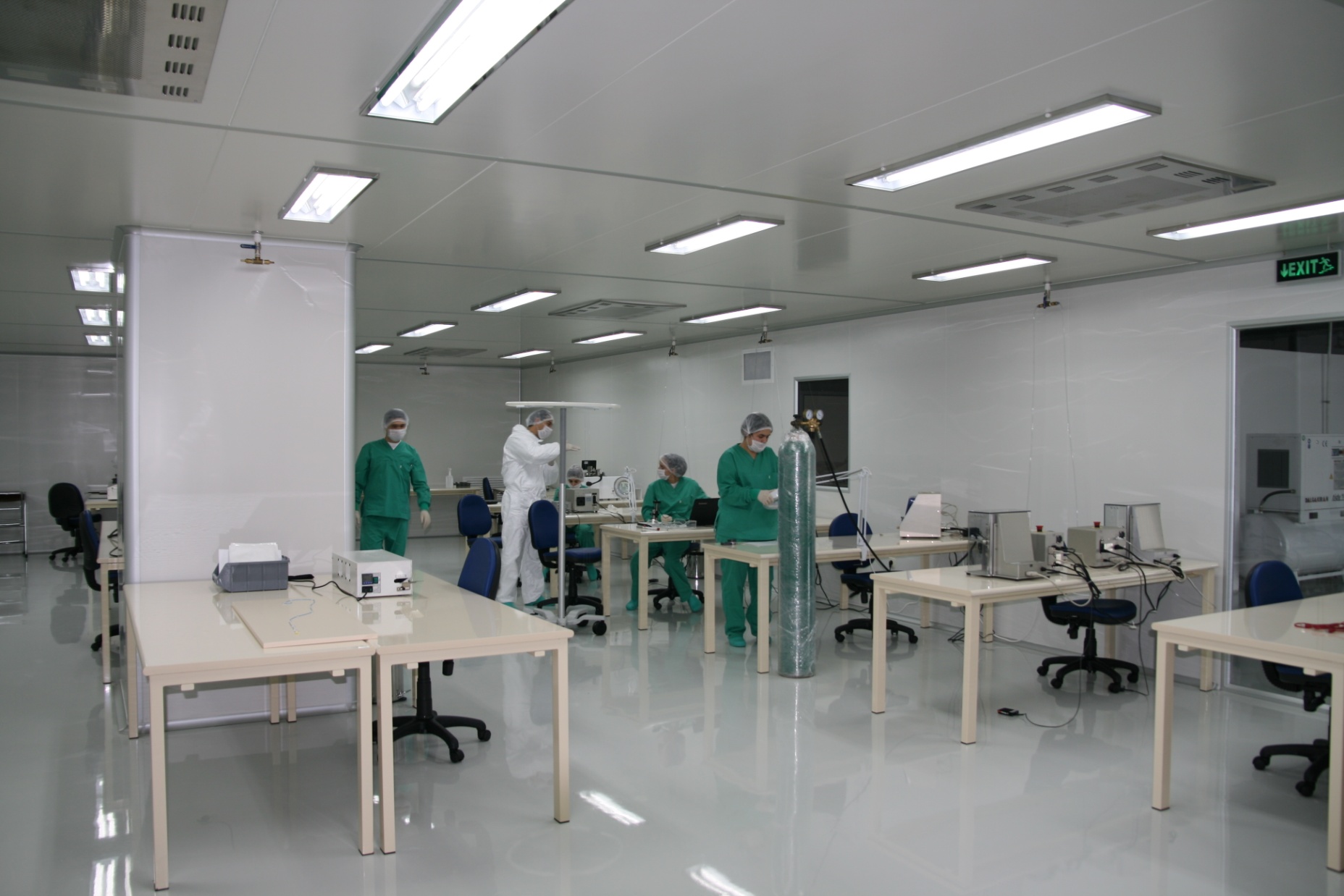 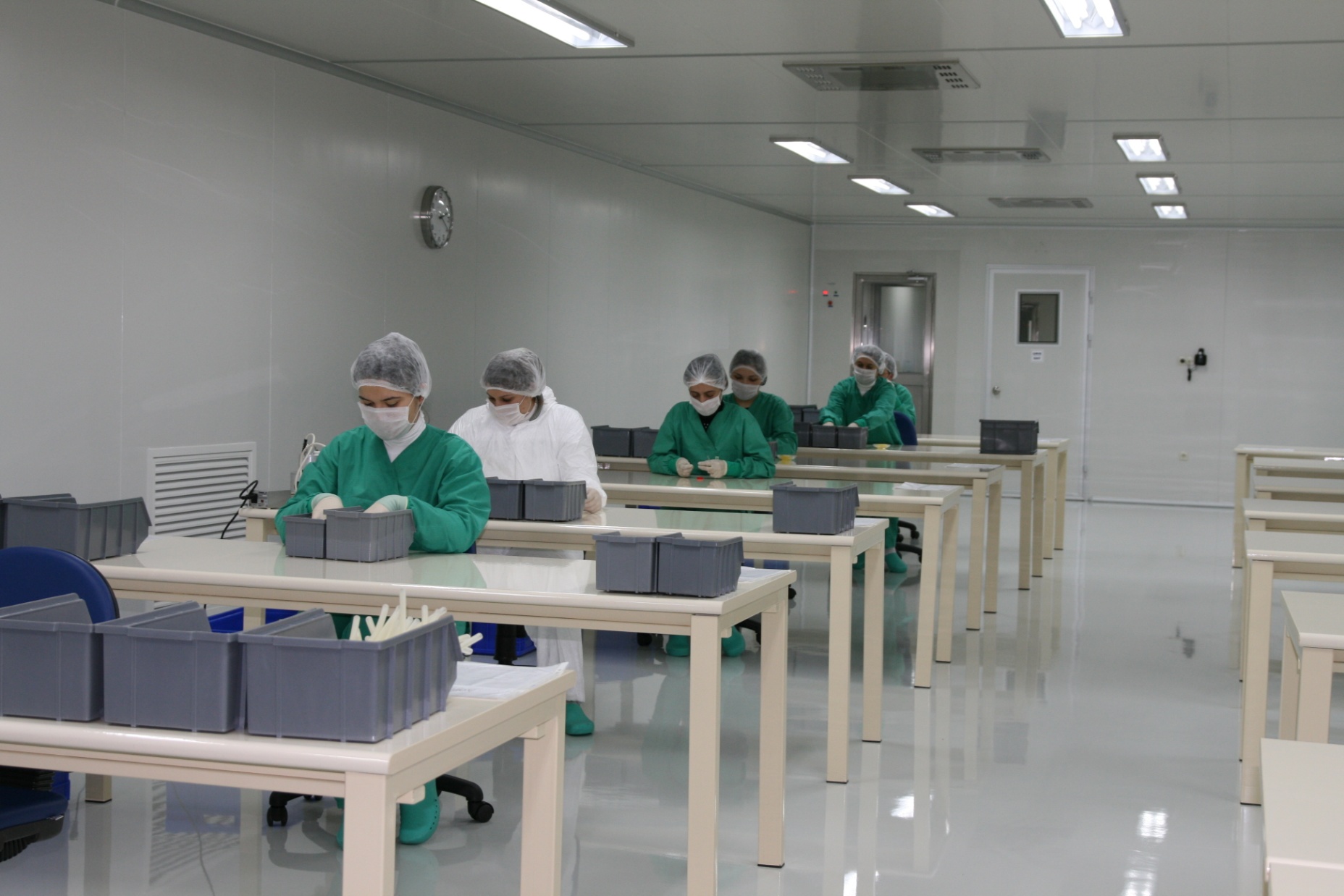 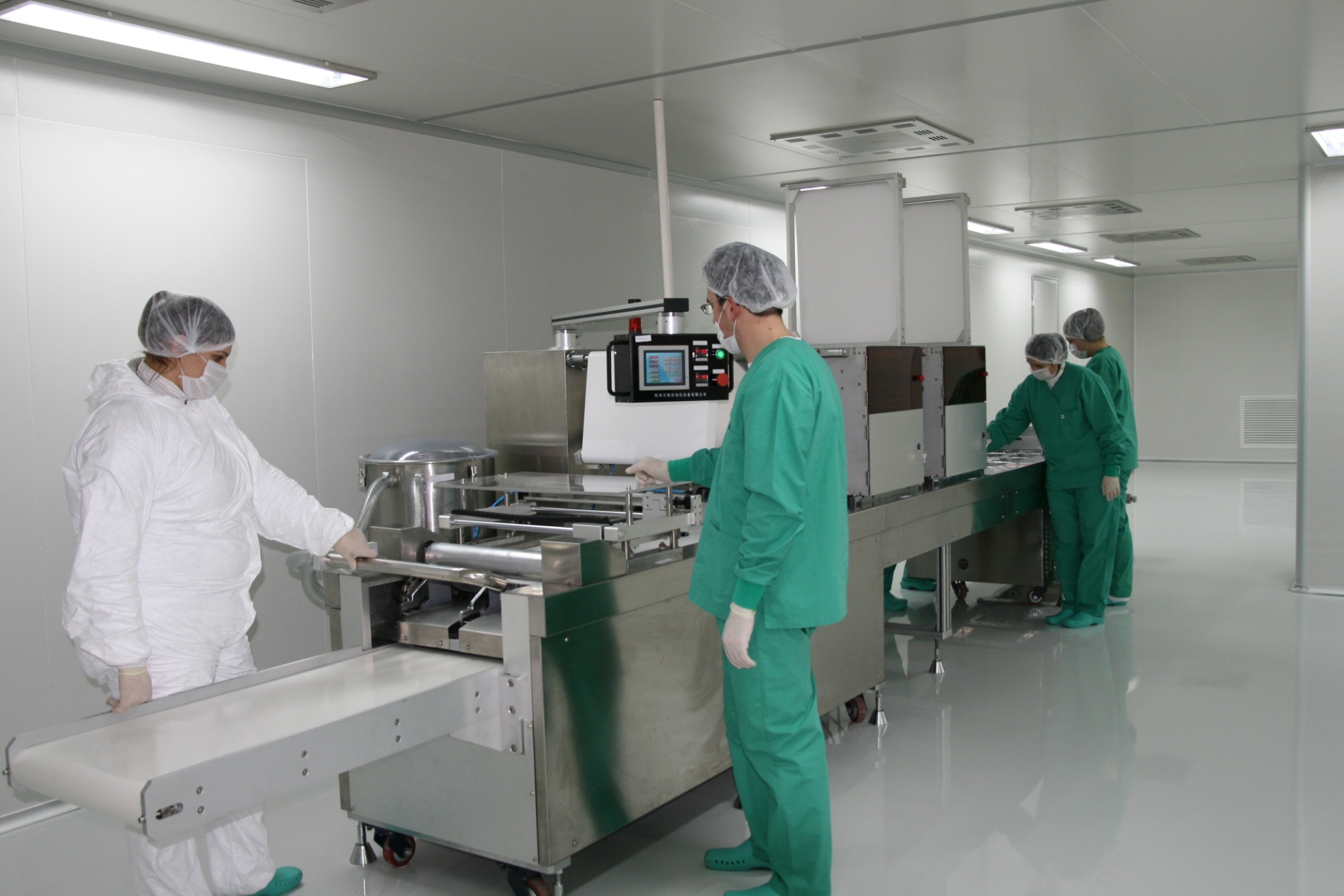 clean rooms & packaging
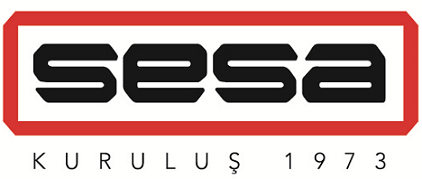 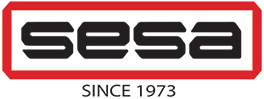 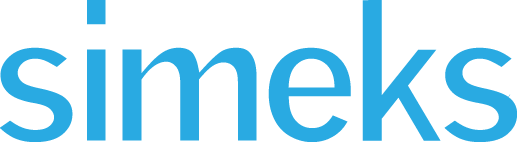 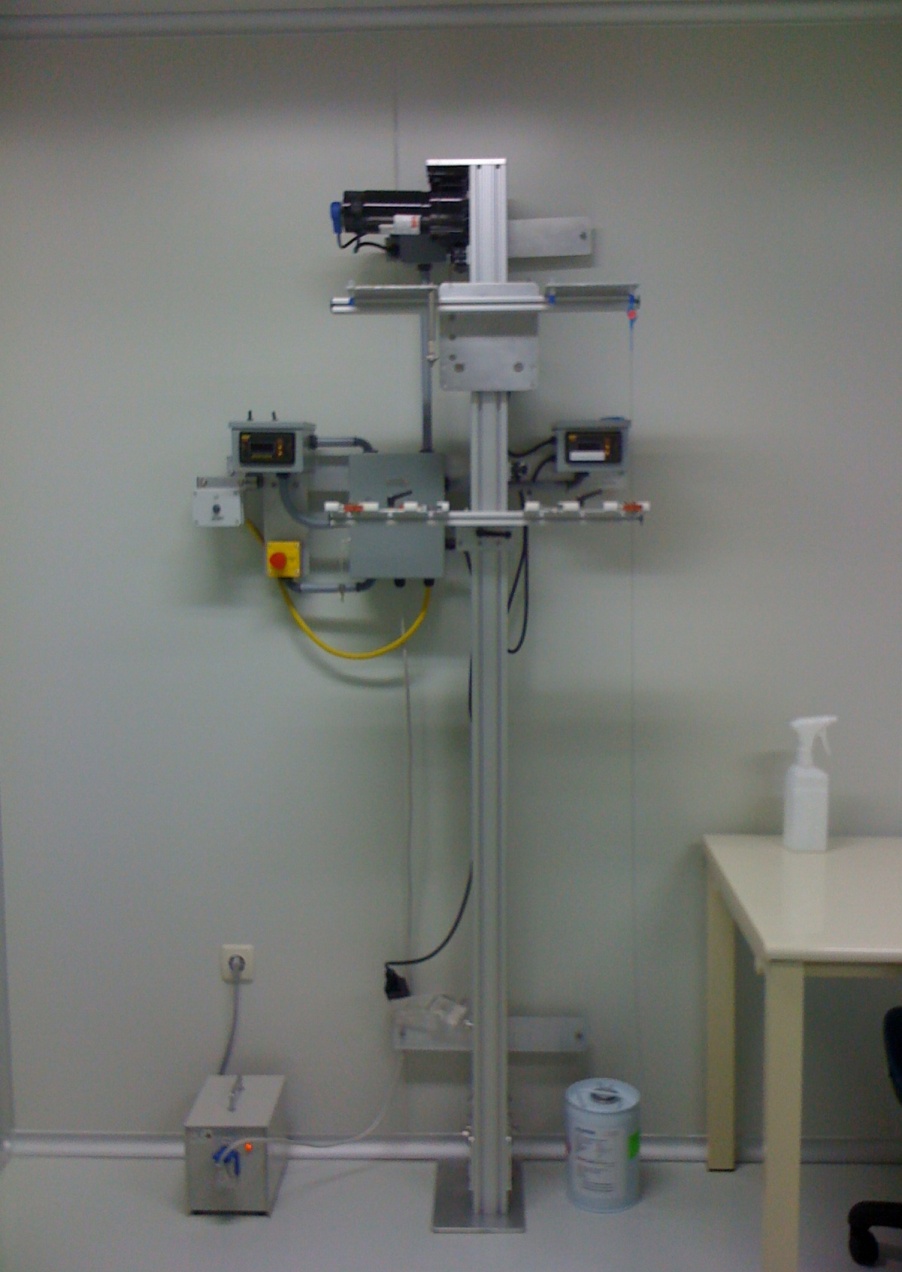 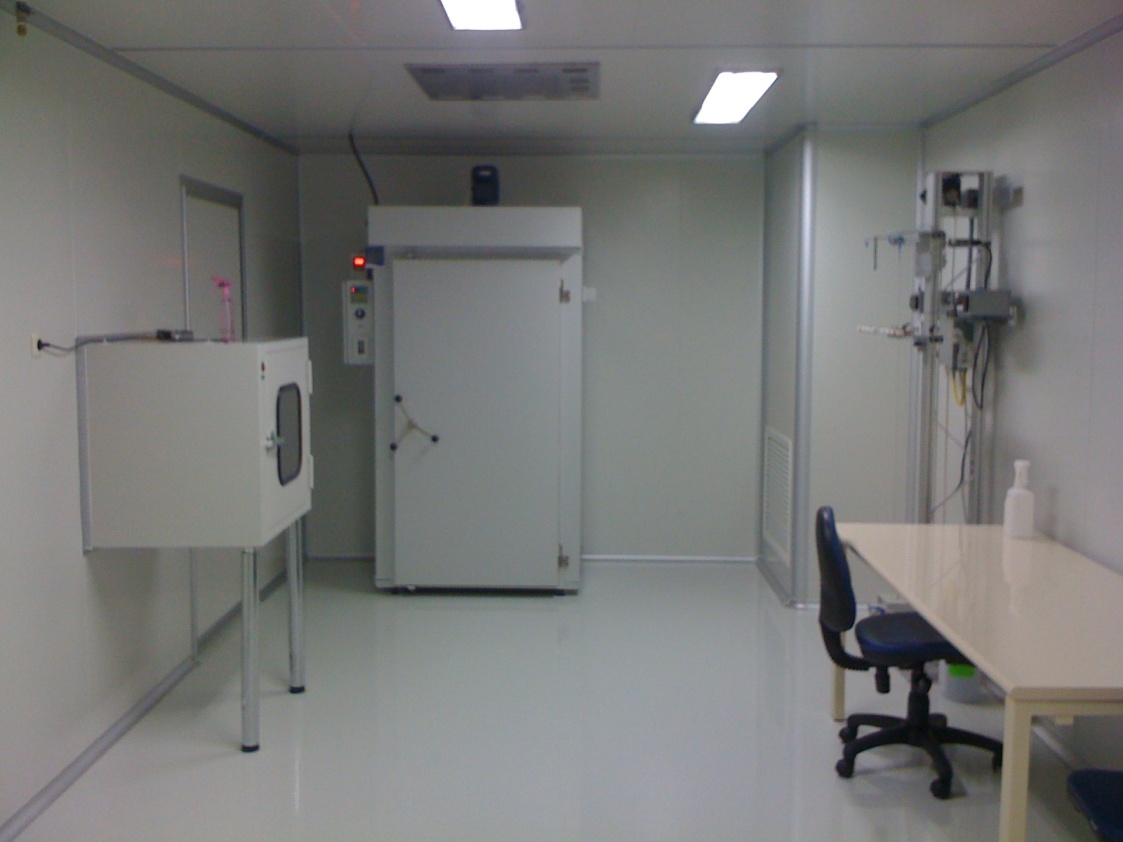 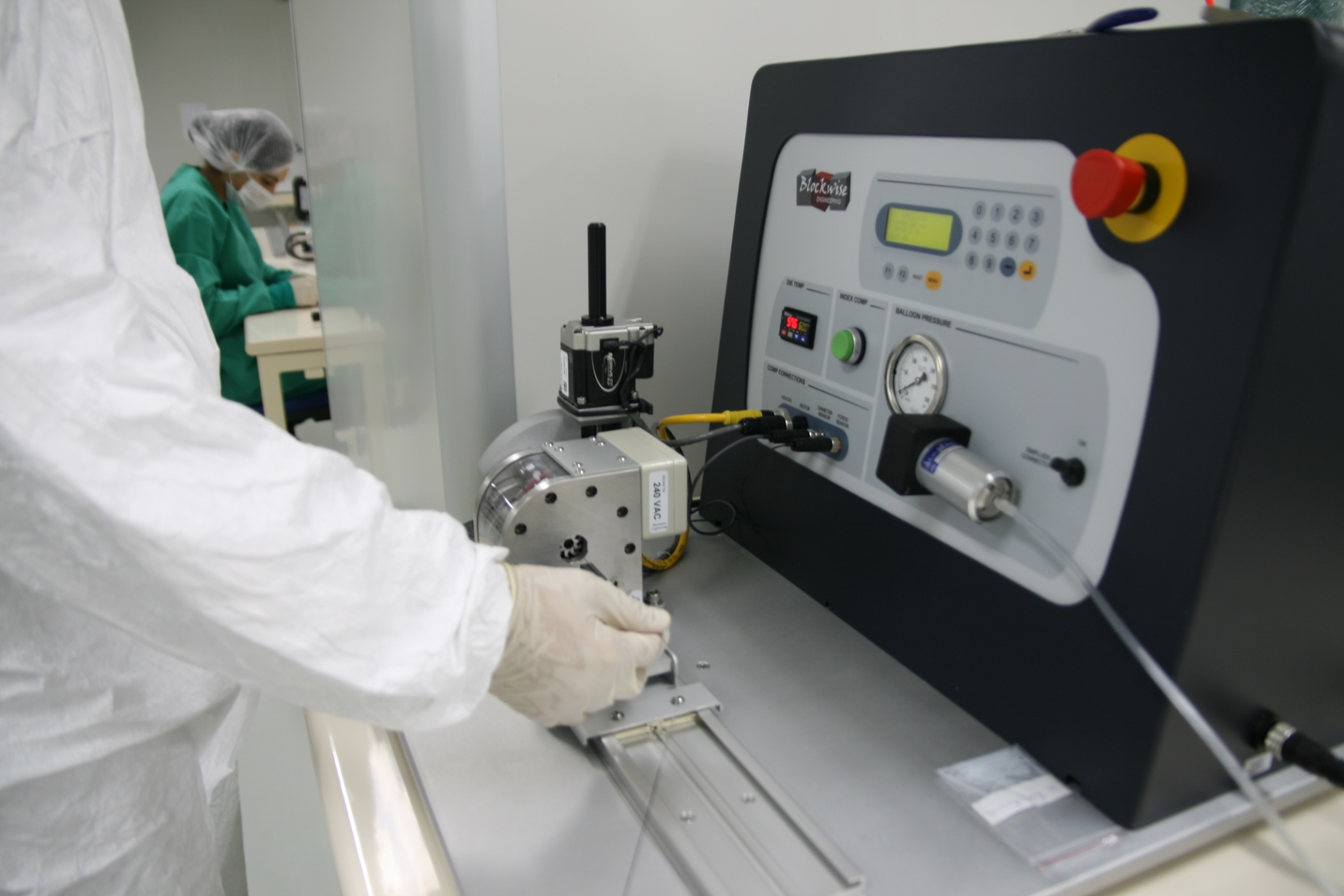 hydrophilic coating & stent crimping
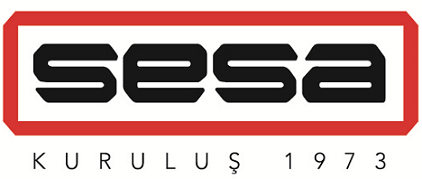 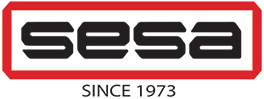 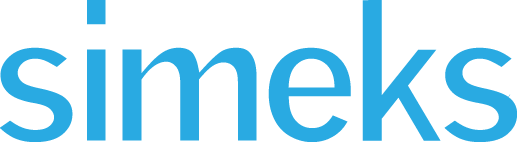 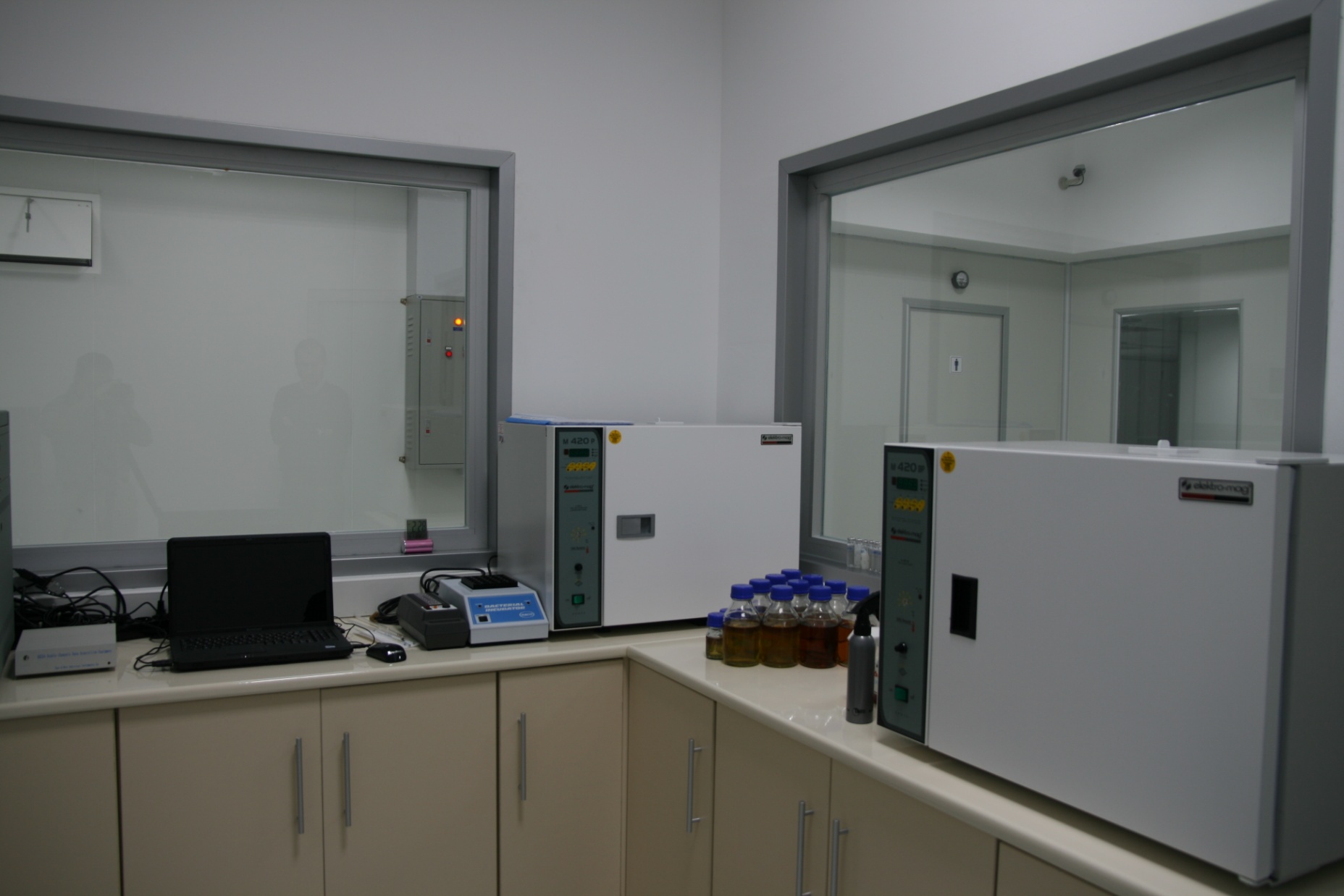 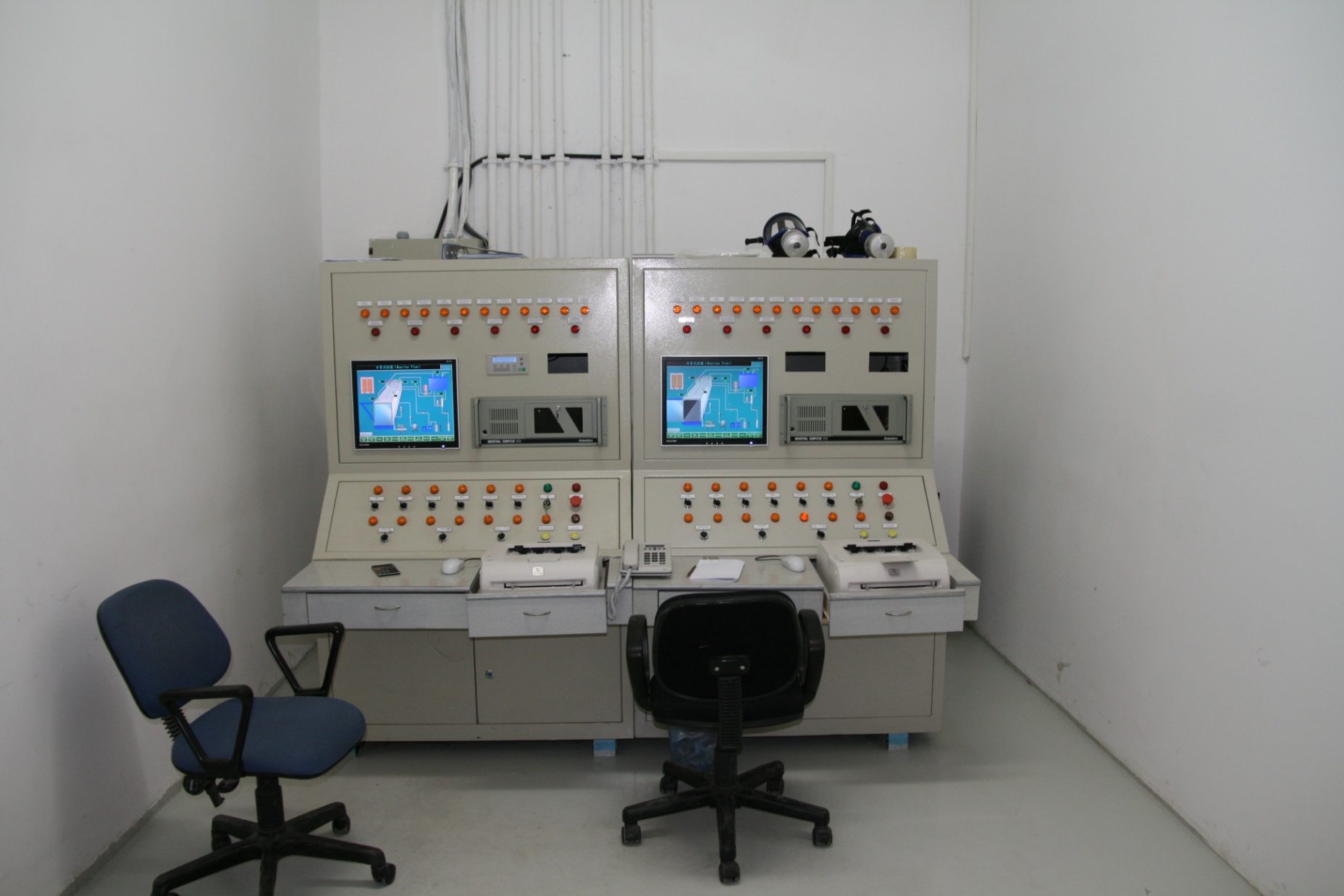 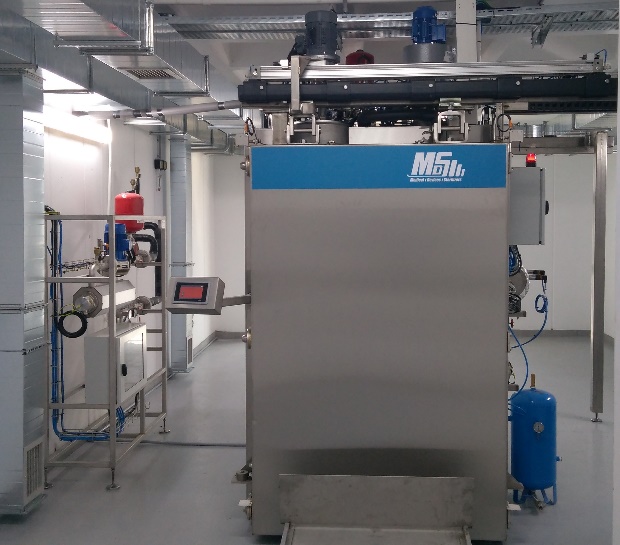 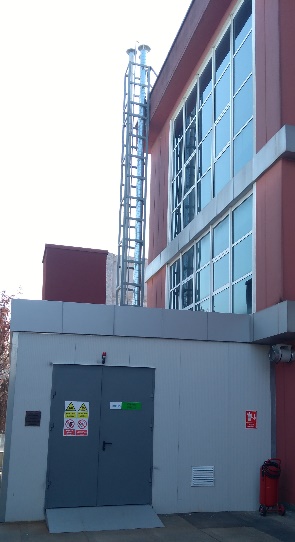 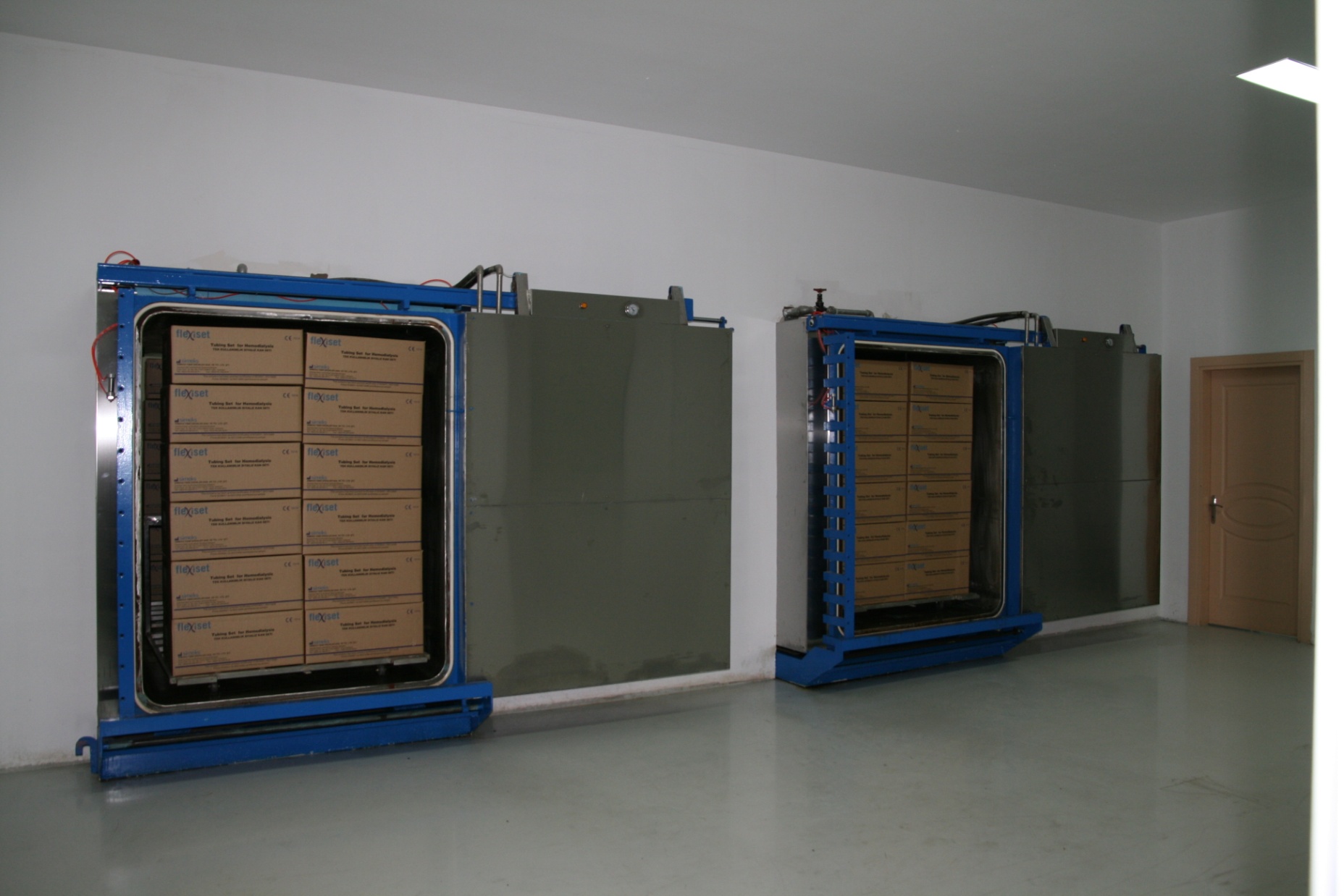 New ETO Sterilization System with Scrubber Unit
for waste gas scavenging and recycling.
Sterilization Units & QC Lab
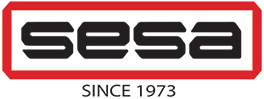 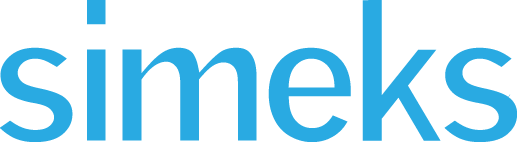 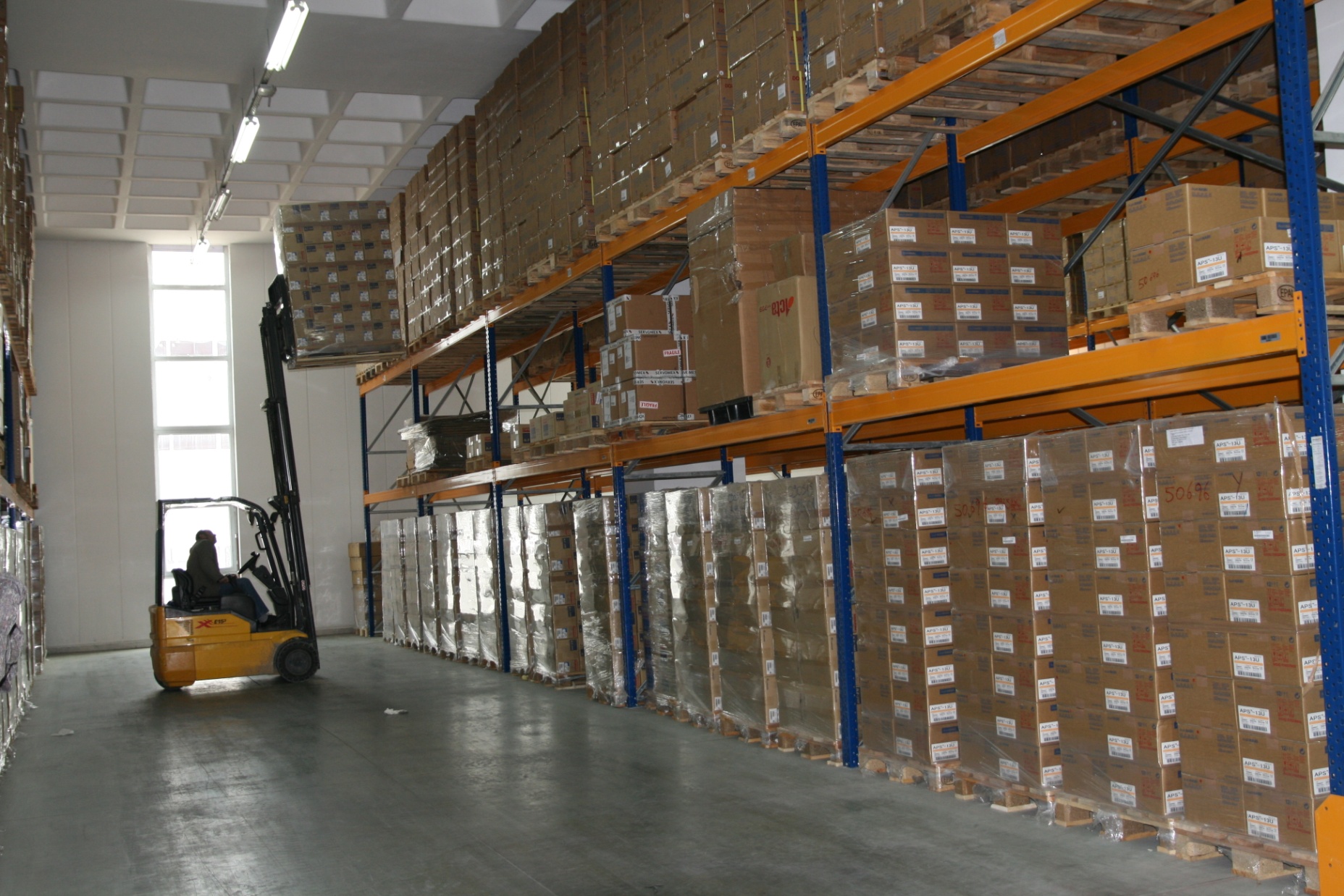 inventory
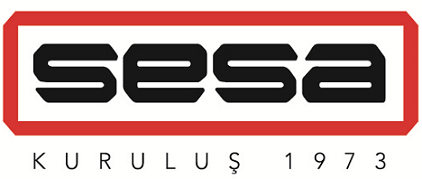 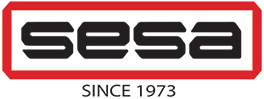 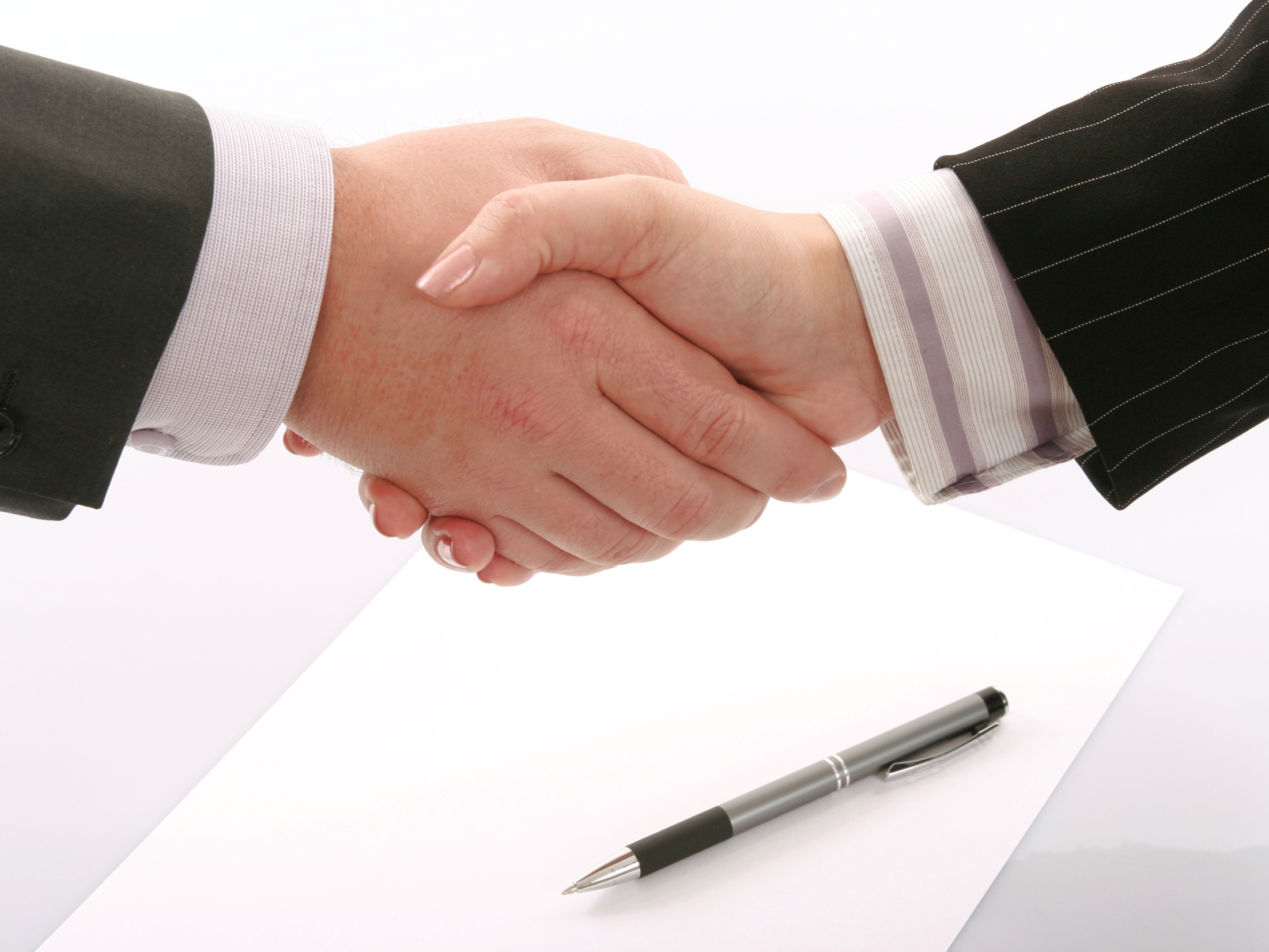 TEŞEKKÜRLER